ICT Assisted Methodology Training in  ELT
Training Prepared for Secondary Schools English Language Teachers
May 2021
Contents
Emerging trends in ELT
Major changes in ELT 
Technologies in the classroom
 Singaporean Experience 
Recap of ELT Methods
What are the methods we already know?
Is there one best method?
Emerging trends in ELT…
What new things (Changes) are coming to the English Language Teaching these days?
 What do you understand by the following terms?
Multi-literacies and trans-languaging
Content and Language Integrate Learning (CLIC) 
Embodied learning
Glocalisation
Discuss in pairs 
Now, listen to the lecture that follows, try to see:
1. What these terms are in the lecture?
Emerging trends in ELT
Change in the Goal of Teaching EnglishThere are two key changes in the purpose of teaching English. 
Firstly, the goal is “to produce fully competent English-knowing bilinguals rather than imitation native speakers.” 
The purpose is not to aspire to become native speakers of English, because we are already native speakers of our own L1, but to focus on English as a means of communication. 
Secondly, English is not viewed as an end in itself but as a means to learn content such as science and mathematics. 
Content and language integrate learning (CLIL) is an approach where the English teacher uses cross-curricular content and so the students learn
Emerging trends in ELT…
EARLY START OF TEACHING ENGLISH 
Many countries have started teaching English in earlier grades at school. For example, since 2011, Saudi Arabia and Vietnam have introduced English from Grade-IV. Also in 2011, Japan introduced English in the primary stage and in 2012, Dubai introduced English in the KG stage instead of Grade-I. 
CHANGE IN THE APPROACH TO TEACHING CULTURE 
Both the local or native and international culture dominates in English language classes. There is less focus on teaching the culture of native speakers of English unless there is a specific purpose for doing so. 
STRATEGIC TEACHING AND LEARNING 
Teaching in English language classes focuses on fostering the students‟ thinking as well as language content, outcomes and learning activities. There are significant and complex student-teacher interactions inside and outside the classroom
CHANGING THE VIEW OF AN ENGLISH TEACHER 
It is increasingly being recognized that the quality or effectiveness of teachers is determined by their linguistic, teaching and intercultural competence rather than their being native speakers of English.
Emerging trends in ELT…
CHANGE IN TEACHING CONTENT 
The use of language as well as the use of a variety of accents in listening activities or tests is encouraged in the English language classroom. 
E-books
With the proliferation of tablets and smart phones, it is believed that textbooks will disappear in a few years. Furthermore, the access to knowledge in terms of flexibility and mobility has changed drastically. 
TEACHERS AS LIFELONG LEARNERS 
In a knowledge based society and to remain competitive and employable, teachers are expected to engage in a continuous professional development or the professional learning activities from the beginning to the end of their careers. 
As with any other profession, teachers are also expected to assume a greater responsibility for their own professional learning, continually developing their knowledge and skills.
Emerging trends in ELT…
Multi-literacies and trans-languaging
In global communities where English is a common language of communication alongside other languages, knowledge of other languages is an asset. 
Rather than diminish the learners’ first language (also known as subtractive bilingualism), teachers are encouraging learners to use their own languages. 
This requires complex social and cognitive skills. In contrast, strict English-only classrooms are slowly becoming a thing of the past.
Supporting learners of specific needs
As globalization takes hold, 'glocalisation ' (adapting an international product to match what people want in their particular country or culture) becomes necessary. 
The more we understand individual learners' needs, the more we can tailor our lessons to suit them
Emerging trends in ELT
Introduction of technology to ELT
Blended learning
As teachers combine digital media with more traditional forms of teaching, their course materials and resources reflect the trend.
Mobile learning
Online resources are more accessible with a mobile app or a mobile-friendly version.
MOOCs
Online courses are becoming available. E.g. fluent
Emerging trends in ELT…
Read the articles in the following sites for further understanding. https://www.britishcouncil.org/voices-magazine/ten-trends-innovations-english-language-teaching-2018
http://blog.tesol.org/8-current-trends-in-teaching-and-learning-eflesl/
Reflections
Which of the trends has affected your teaching already?
How have you dealt with it?
How would modify your thinking and teaching as a result of the changing trends

Think individually and share your thoughts in threes
Technologies in the Classroom
You are going to watch a four minutes video on using technologies in the classroom.
As you watch try to get answers to the following questions
What kind of technologies are mentioned in the video?
What three benefits are mentioned 
You can watch the video as many times you want to answer the questions
Technologies in the Classroom…
Singapore's Experience
In your own time watch a video on Singaporean experience of using technology in the classroom (8 minutes).
 see how their experience differs from Ethiopian experience
Singapore's Experience
Reflections
What do you think about using technologies in Ethiopian classrooms?
What advantages and disadvantages do you foresee?
 Share your ideas in threes.
Refreshing your knowledge of methods
Let’s search for a good lecture that refreshes our mind on ELT methods.
Let’s share our search. Some of us find:
a YouTube
a mobile app
a blog
 a SlideShare
a Podcast
Refreshing your knowledge of methods…
https://www.slideshare.net/robertkinsely/summary-of-elt-methods
Extension activities
Is there one best method?
What do you think about eclectic approach?
Do you know Scott Thornberry?
Scott Thornbury (born 1950 in New Zealand) is an internationally recognized academic and teacher trainer in the field of English Language Teaching (ELT). 
He  is  talking about the best methods.
Reflections
What is the best method?
What is the method you are using in your classroom? How do you know?
How does your knowledge of methods may change the way you teach?
Do you feel like learning more on methods? Search for 
 Websites
Blogs 
YouTube
Podcast e.g. https://www.fluentu.com/blog/educator-english/teaching-esl-podcast/ 
SlideShare
Mobile apps
Etc.
Extension activities…
Go to YouTube https://www.youtube.com/watch?v=nue8AN9XsuY (Scott Thornbury - What's the latest method_.mp4) or take the one downloaded watch the video by Scott Thornberry on the best methods
  As you listen decide if he is telling us one best method.
Extension activities…
Can you motivate the unmotivated?
Do you know Jermy Harmer?
He  is  talking about the motivating, the unmotivated .
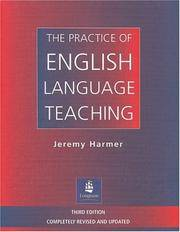 Extension activities…
Find the video at 
https://www.youtube.com/watch?v=tjHqStCoYYQ
Extension activities…
How about Chomsky. Search for something of him.
Thank you